Revue de presse action lait
4 juillet 2017
Devant l’IP lait
Schweizer Bauer 5.07.2017 (journal)
Schweizer Bauer 5.07.2017 (online)
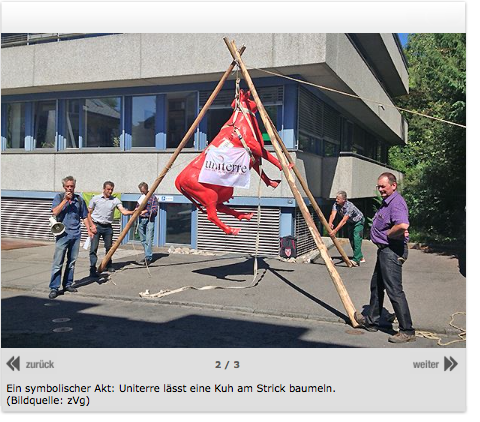 https://www.schweizerbauer.ch/politik--wirtschaft/agrarpolitik/uniterre-haengt-kuh-am-strick-auf-36252.html
Bauer Zeitung (Online)
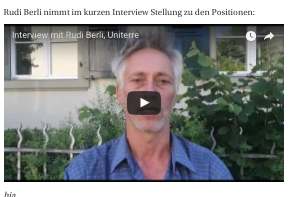 https://youtu.be/891yXu1VUxU
Radio cité
http://radiocite.ch
24h
http://www.24heures.ch/suisse/uniterre-met-pression-lait-mieux-paye/story/14754725
20 minutes
Le matin
L’Agri
Mail transmis aux membres EMB
FR: Chers membres et sympathisants,
Suisse: Action symbolique d’Uniterre pour un marche laitier équitable
Hier, le 4 juillet, le syndicat Uniterre a mené une action symbolique pour un prix du lait équitable devant le siège de l'Interprofession du Lait à Berne. La Faironika suisse a été pendue, symbolisant les bas prix du lait et le dumping sur le marché laitier. Les agriculteurs se sont adressés aux laiteries, à la Confédération et aux consommateurs.

Rudi Berli de Uniterre a demandé à la Confédération que les instruments prévues dans la loi agricole soient appliquées avec plus de rigueur : «  Nous n’exigeons pas des prix fixes ou des paiements directs supplémentaires, mais seulement que les lois soient appliquées. »  En outre, le prix indicatif devrait être valable au moins 6 mois et ne devrait pas être adapté constamment. Les agriculteurs devraient également être autorisés à refuser de vendre du lait B ou C qui est moins bien payés.
 
Article Le Matin « Uniterre met la pression pour un lait mieux payé »

Viele Grüße / Cordialement
Regina Reiterer
European Milk Board asbl
CP USP 5.07.2017 (1)
CP USP 5.07.2017 (2)